Surface Area of a Cylinder
Intelligent Practice
Silent 
Teacher
Narration
Your Turn
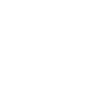 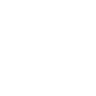 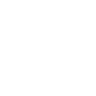 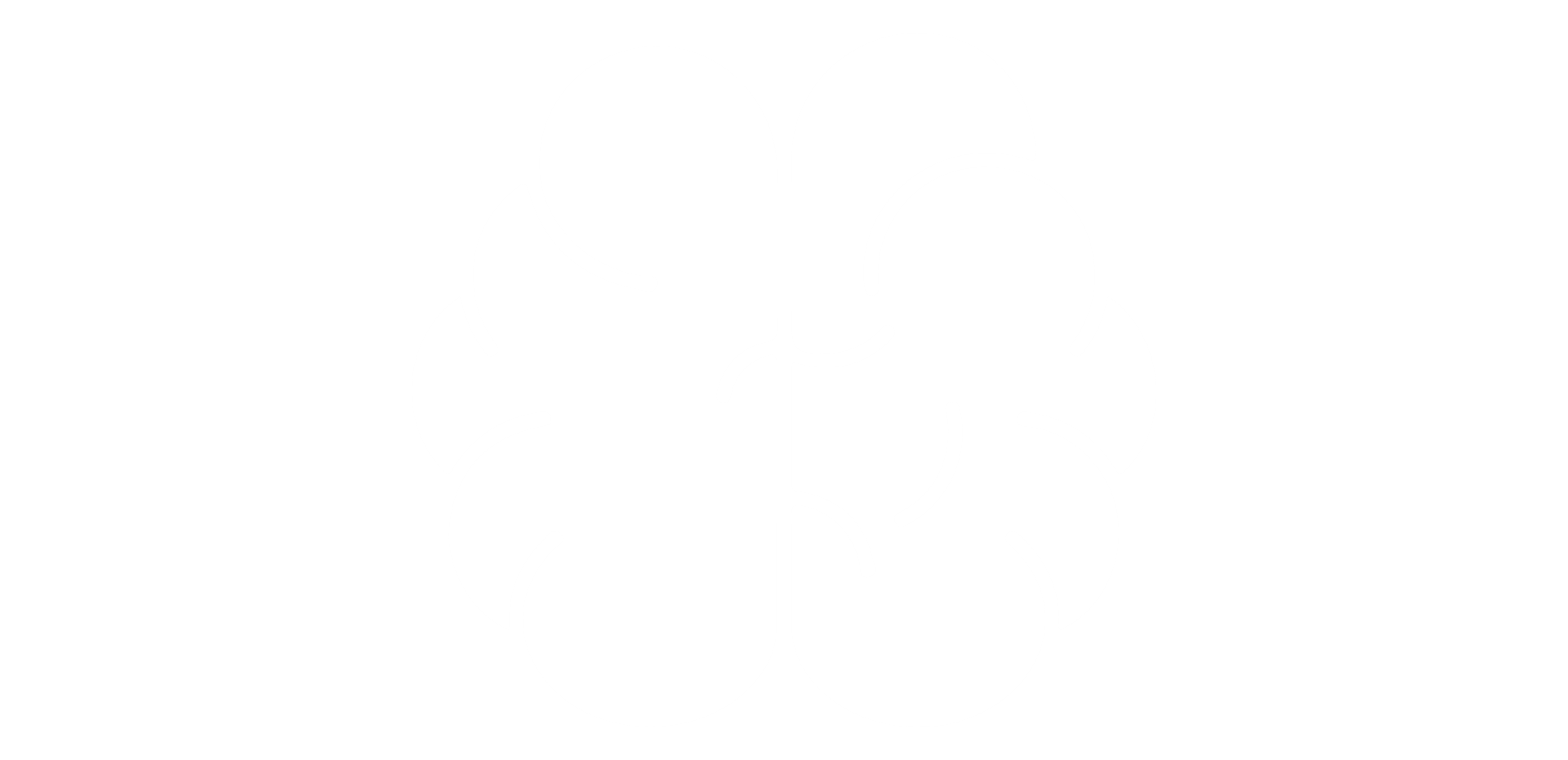 Practice
Worked Example
Your Turn
5cm
4cm
6cm
6cm
3cm
3cm
3cm
3)
2)
1)
20cm
5cm
10cm
6cm
6cm
6cm
6)
5)
4)
10cm
20cm
20cm
12cm
12cm
12cm
7)
8)
9)
5cm
10cm
10cm
3cm
3cm
3cm
3)
2)
1)
20cm
5cm
10cm
6cm
6cm
6cm
6)
5)
4)
10cm
20cm
20cm
12cm
12cm
12cm
7)
8)
9)
5cm
10cm
10cm